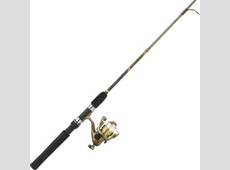 RAFT
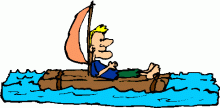 Casting My Reports

Presented by: 	Laura Putz, Associate Controller
		HSC Unrestricted Accounting
		September 25, 2015
MyReports Has a New Feature
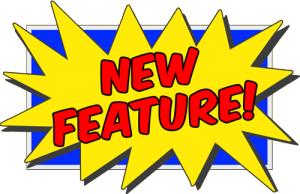 Scheduling Your Reports
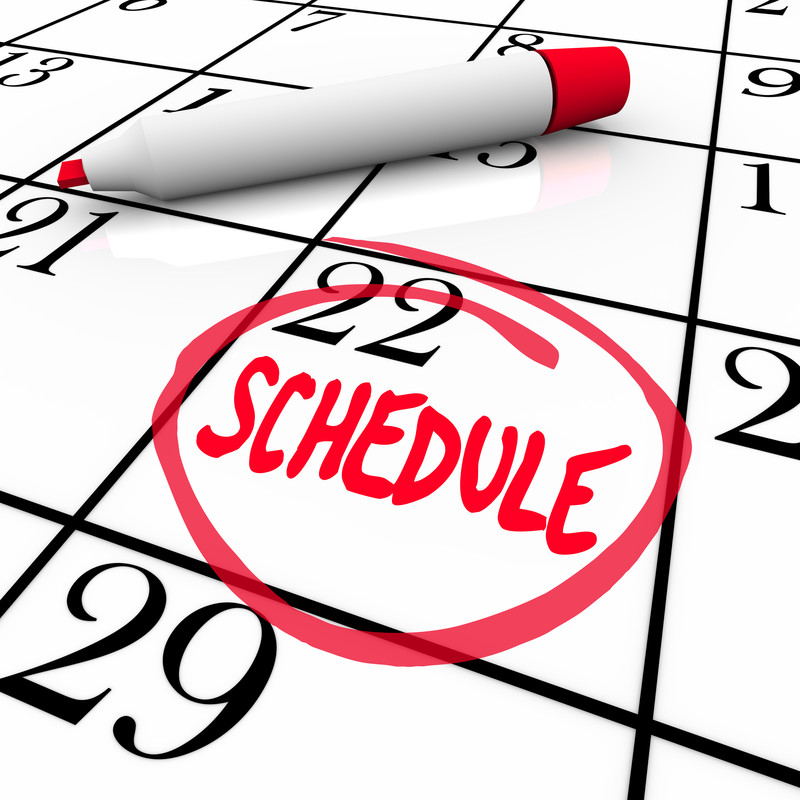 You can now schedule reports
When they will run
How often they will run
To whom they will be delivered
Report Scheduling – An Example:
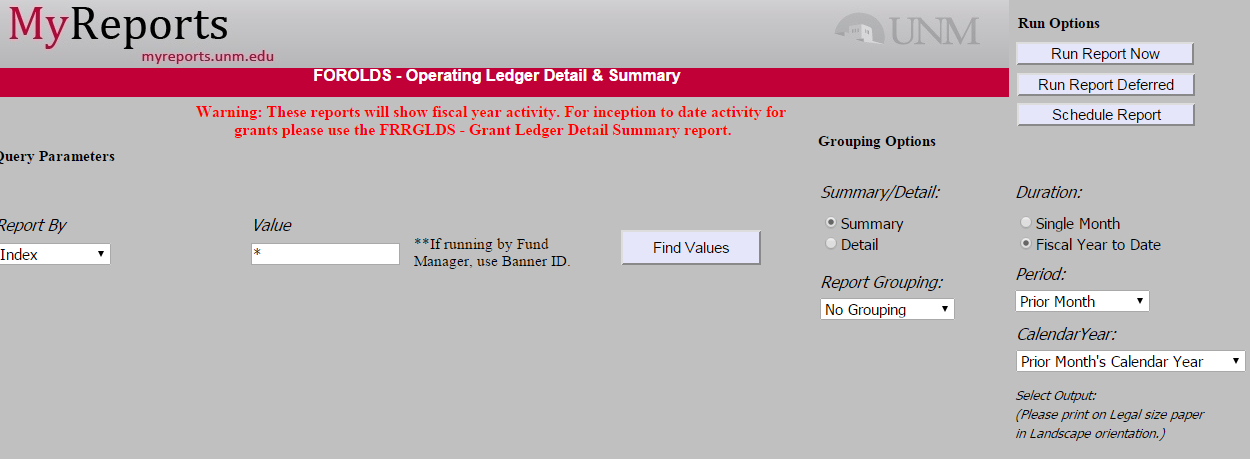 [Speaker Notes: FOROLDS as an example]
Report Scheduling
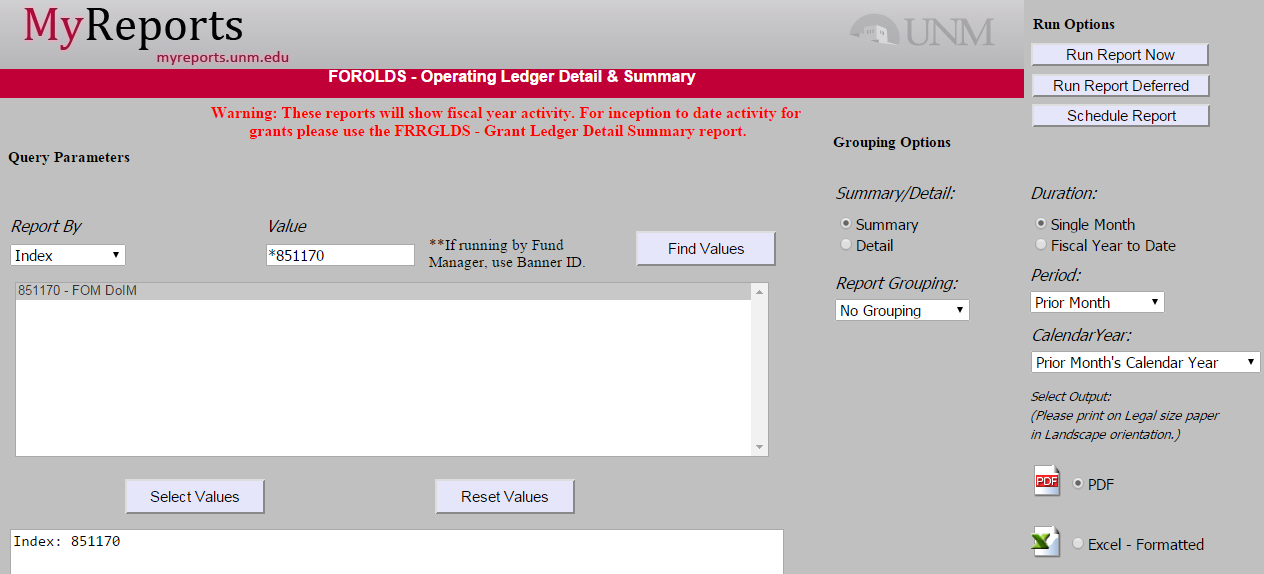 [Speaker Notes: FOROLDS as an example:
For one index, for prior month, to be run when month end has closed for reconciliation purposes.  You can select either pdf or Excel.  (html does not work)

When criteria are selected, select “Schedule Report”]
Scheduler Icon – Other Dashboards
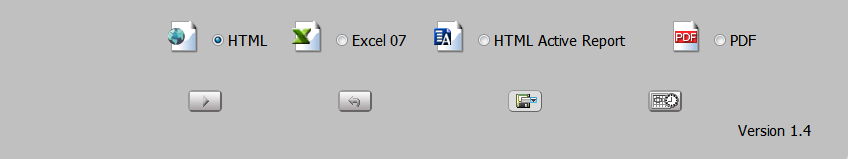 Report Scheduling
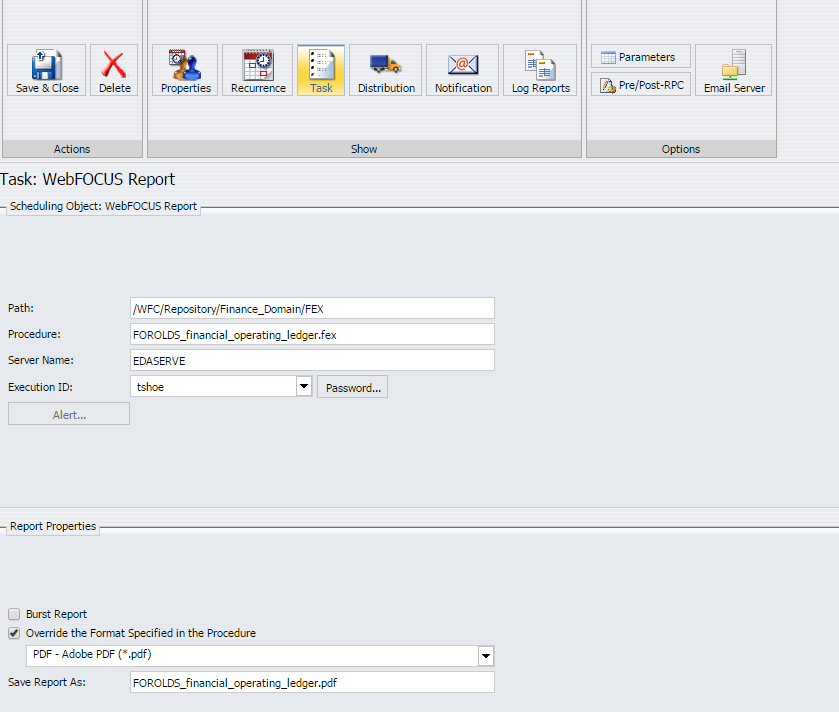 [Speaker Notes: FOROLDS as an example:
When “Schedule Report” is selected, this screen appears  You must select How often you want the report to recur, who it is to be distributed to, and who to notify it has been run.]
Report Scheduling - Recurrence
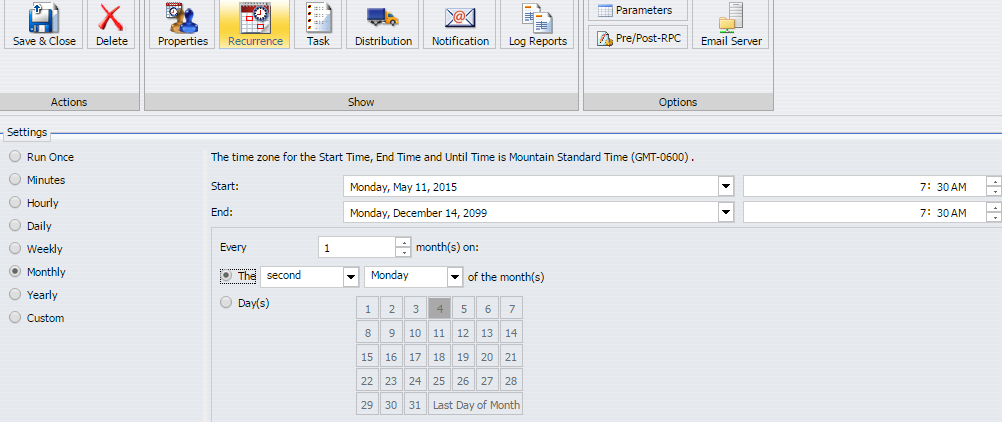 [Speaker Notes: FOROLDS as an example:
Recurrence monthly on the second Monday of every month.]
Report Scheduling - Distribution
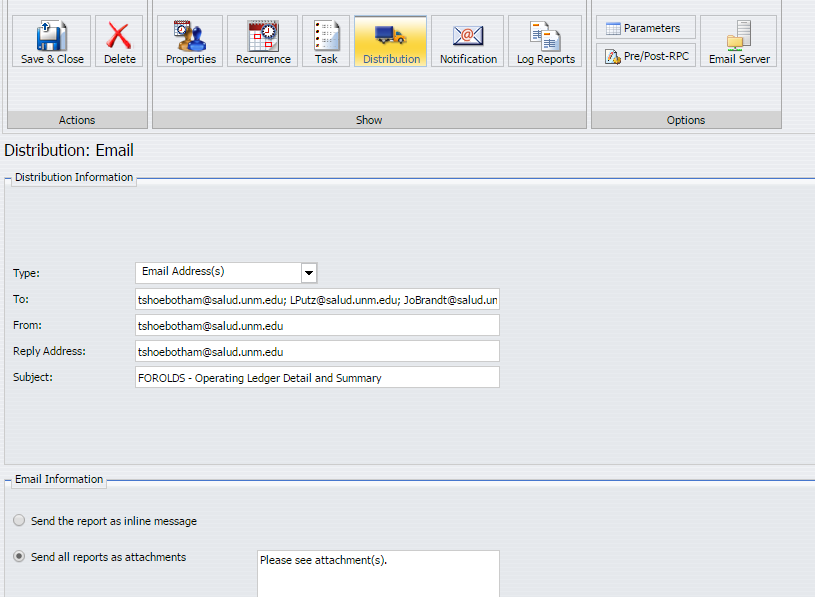 [Speaker Notes: FOROLDS as an example:
Distribution
*You may select email addresses (shown here), or Distribution List or File, or Dynamic distribution list
*You may change the title of the report (the default is shown here)
*Generally, you will want to send the report as an attachment]
Report Scheduling - Notification
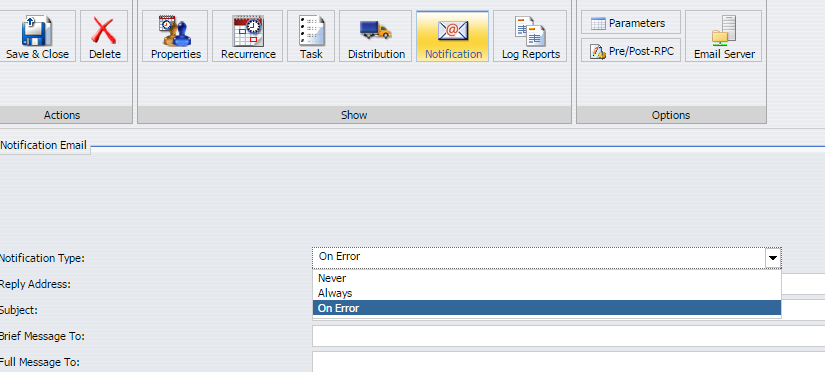 [Speaker Notes: FOROLDS as an example:
Notification
*You may select “never” “Always” or (the default) “on Error”]
Report Scheduling - Notification
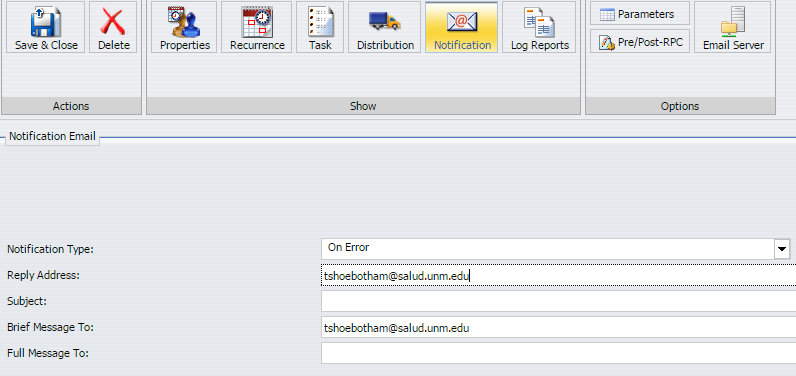 [Speaker Notes: FOROLDS as an example:
Notification
You must select a reply address (your email is recommended so you know if the report did not successfully run)
You must also select either a “Brief Message To:” or “Full Message To:” address
Save and Close the file]
Report Scheduling - Location
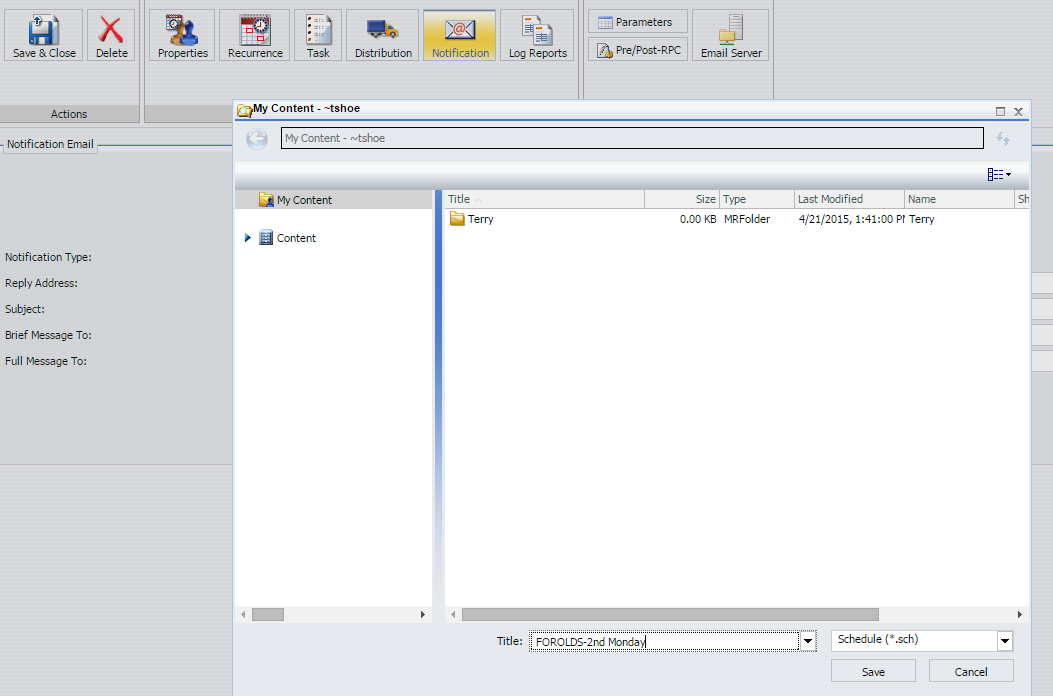 [Speaker Notes: FOROLDS as an example:
Save the report in the next screen that appears.  Your scheduled report will be saved in your “My Content” area of MyReports]
Report Scheduling - Modification
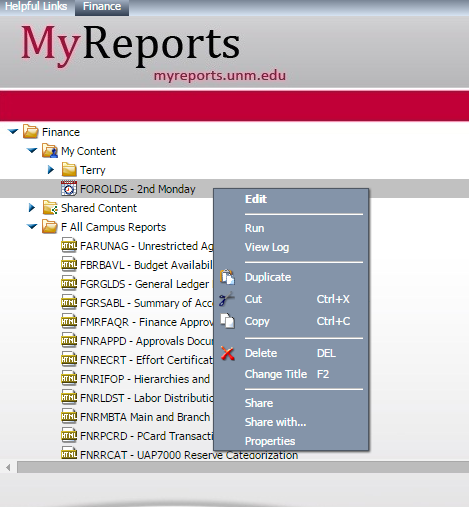 [Speaker Notes: FOROLDS as an example: Here is the report in the My Content folder.  By right clicking on the report you can run the report now.  You can also change the title, or do the other items listed, including edit or delete the report.]
Report Scheduling – A Powerful Tool
If you can run a report, you can schedule it to be delivered:
When you need it
To the people who need it
Schedule reports to run Monday – Friday between 7 AM – 7 PM
Report Caster Walk-In Help Sessions will be offered in the Perovich Business Center, Room 1007
   Thursday, October 8, 2015 10:30am-12:00 noon

http://myreportsinfo.unm.edu/finance/index.html
Miscellaneous Announcements
DPI Routing – Foreign Payees
Foreign Student payee
Foreign Individual payee
Foreign Vendor 
Any documents with a printed Taxation approval signature line on the DPEZ

Taxation Department - First Review
	Mail Stop Code is MSC01-1260
	Suite 3400, John and June Perovich Business Center

http://taxation.unm.edu/foreign-nationals-info/payments-to-foreign-nationals.html
[Speaker Notes: Submit Original Documentation]
Miscellaneous Announcements
Federal Per Diem Rates
Changes effective October 1, 2015 
Lowest rate changes to $51 
NM All location rate changes to $51 (was 46)
High rate changes to $74

F&A Excludable Account Codes
FY16 is a “base year” for the Facilities and Administrative (F&A)
Excludable Account Codes
31B0  Food F&A Unallowable Gen
37Y0  Supply Costs F&A Unallowable
39Y0  Travel F&A Unallowable
6350  Promotional Exp F&A Unallowable Gen
69Y0  Professional Svcs F&A Unallowable
80A0  F&A Excludable Gen